พี่ชายรับสารภาพฆ่าพ่อแม่น้อง
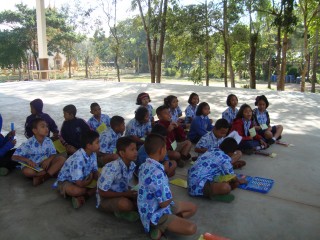 จากการติดตามข่าวทางทีวี  ช่วงต้นเดือนมีนาคม 2557  มีข่าวที่สังคมต้องตกใจกับข่าวพี่ชายคนโตวางยาฆ่าพ่อแม่น้อง  สารภาพว่าไม่พึงพอใจที่พ่อไม่ทำตามสัญญาที่ให้ไว้ว่าเมื่อสอบเข้ามหาวิทยาลัยได้  จะซื้อรถให้  จากภาพในข่าวแม่ทะเลาะกับลูกชายคนโตก่อนเกิดเหตุ  และลูกชายคนโตเคยพยายามที่จะวางยาพ่อแม่มาแล้วก่อนหน้านี้หนึ่งครั้ง  แต่ไม่สำเร็จ
กำลังมองว่าสถาบันครอบครัวมีความรุนแรงมากขึ้น  เราคงไม่อยากให้เกิดเหตุกรณี เช่นนี้อีกกับทุกๆ ครอบครัว ในฐานะที่เราเป็นส่วนหนึ่งของสังคมที่กำลังเปลี่ยนแปลงในทางรุนแรงมากขึ้น  เราควรจะช่วยเหลือกันอย่างไรบ้าง??
 
         ได้มีโอกาสเอาข่าวนี้มาร่วม                                  นั่งดูกับครอบครัว  
พร้อมร่วมแสดงความคิดเห็นซึ่งกันและกัน

	หลานชาย อายุ 15 ปี ให้ข้อคิดเห็น    “พี่เขาคงสะสมความเครียดมานาน  เพราะถูกเข้มงวด  จนถึงจุดสุดท้ายและพี่เขาคงไม่มีที่ปรึกษาที่ดี”
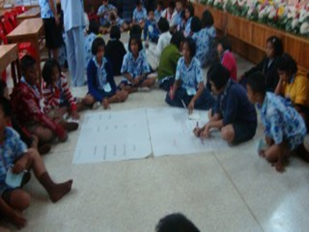 ลูกชายอายุ 14 ปี  ให้ข้อคิดเห็น
 “ถ้าตัวผมเองมีปัญหากับพ่อแม่  จะรับฟังข้อคิดเห็นของพ่อแม่และผู้ใหญ่ให้มาก 
เพราะเขารักเราแน่ๆ”
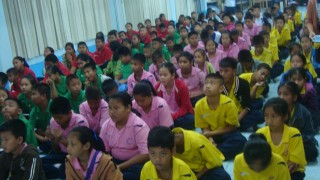 แม่บ้าน ให้ข้อคิดเห็น “ก่อนเกิดเหตุเด็กดื่มเหล้า  แล้วมีการทะเลาะกับแม่ แสดงว่าเด็กสะสมปัญหามานาน  ไม่รู้ว่ามีปัจจัยอื่นร่วมด้วยหรือไม่  เราจะสร้างความเข้มแข็งให้กับเด็กๆอย่างไร”
ผมเอง ได้ให้ข้อคิดกับครอบครัว “ถ้าไม่อยากให้มีเหตุการณ์แบบนี้เราคงต้องสร้างครอบครัวที่ดี  ดีได้อย่างไร 
		    พ่อแม่ ต้องมีสัมพันธภาพที่ดี  มีความเท่าเทียมกัน  ร่วมด้วยช่วยกัน
		    มีขอบเขตของการกระทำระหว่างรุ่นที่ชัดเจน
		    ทุกคนในครอบครัวมีความเป็นตัวของตัวเองเพียงพอ
		    ทุกคนต้องยอมรับความแตกต่างของกันและกัน
		    มีการพูดคุยสื่อสารที่ตรงไปตรงมา
		    ฝึกฝนการแสดงออกทางอารมณ์ได้อย่างเหมาะสม
		    ฝึกคิดบวก  เมื่อมีปัญหาเกิดขึ้นให้ถือเป็นความท้าทายของครอบครัว”
(ต้นแบบบทความของ  แพทย์หญิงดุษฎี  จึงศิรกุลวิทย์)  :http://www.jitdee.com/e-learning/learnsquare/
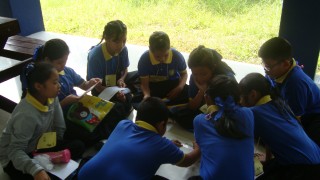 สำหรับเหตุการณ์ของพี่เขา  จะต้องได้รับการเยียวยาทั้งทางสังคม  และทางการแพทย์
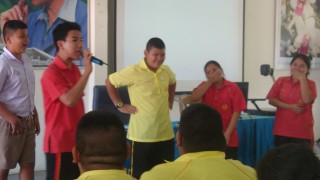 ที่สำคัญพวกเราจะช่วยกันอย่างไร
ให้สังคม  ครอบครัว  และสมาชิก  ทุกคน           เกิดความเข้มแข็งได้ ????